Videoteca sobre películas de las interacciones en las infancias
Proyecto Académico de Trabajo Colectivo de I semestre
Licenciatura en Educación Infantil
2019
[Speaker Notes: Vídeoteca: Una videoteca ("video" proviene del verbo latino videre = ver, y "teca" del griego thekes = caja) es una colección organizada, física o digital, de obras en formato audiovisual. Su función es la preservación, catalogación y difusión de documentos audiovisuales.]
2
Trabajo interdisciplinario
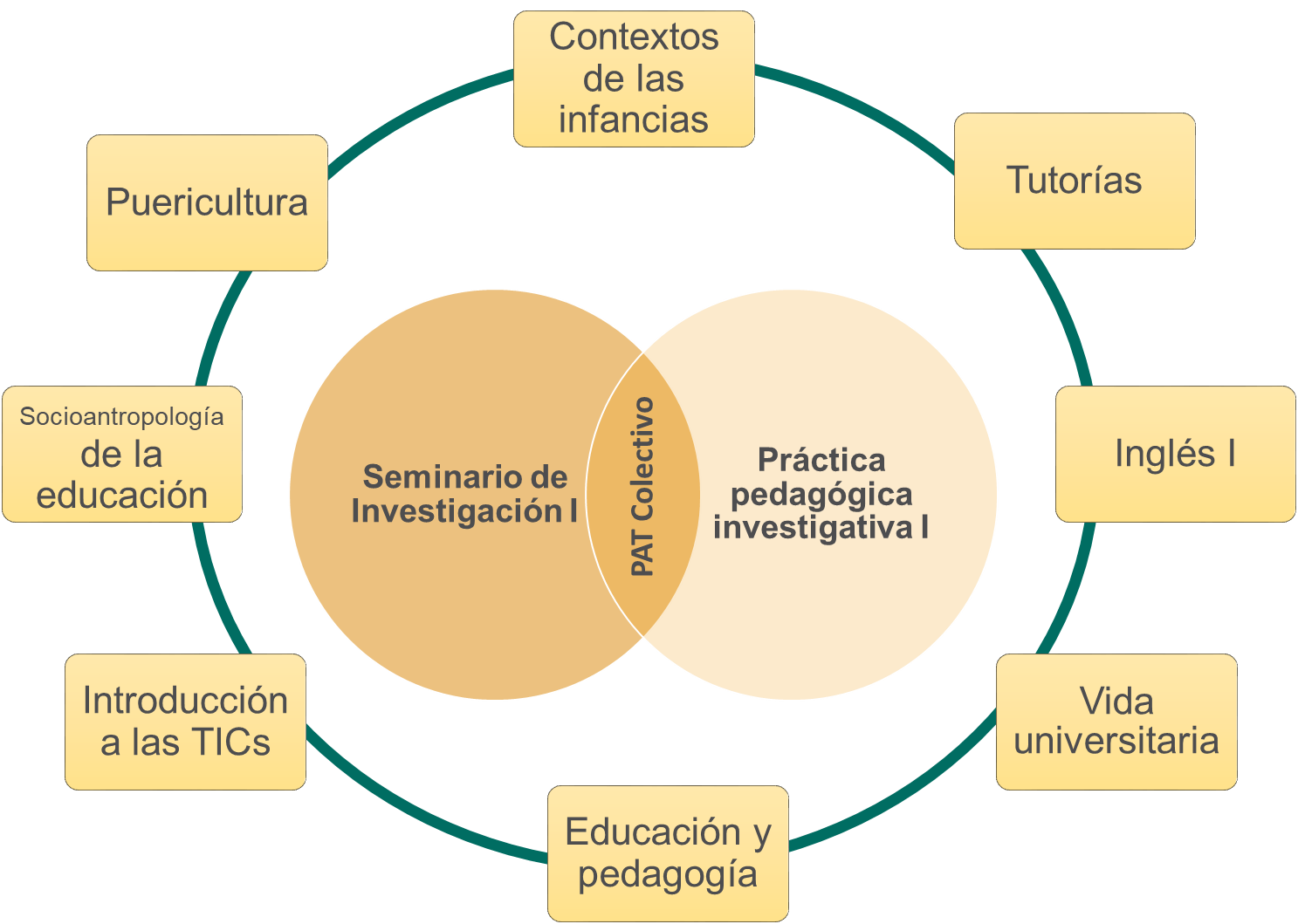 3
[Speaker Notes: Cada disciplina que se aborda en primer semestre aporta un saber específico que permite el desarrollo de algunos aspectos de la investigación:

Las disciplinas de Contextos de las infancia, Puericultura, Socioantropología de la educación y Educación y pedagogía han aportado al desarrollo teórico de esta investigación. Allí se abordan los conceptos de niño, niña, los elementos de una cultura, interacciones sociales y su evolución, prácticas de crianza y cuidado.

Las disciplinas de Introducción a las TIC´S y Tutorías han aportado a la organización y registro de la información.

La disciplina de Seminario de Investigación I ha aportado dando los lineamientos sobre cómo se formula y desarrolla una investigación.

En Prácticas Pedagógicas Interdisciplinarias se ha trabajo sobre la técnica de Observación no participante.]
Objetivos de investigación
4
Objetivos de investigación
5
[Speaker Notes: Catalogar: Registrar y clasificar las películas para formar un inventario de ellos.]
Metodología
6
[Speaker Notes: Bola de nieve: películas que se vayan encontrando.]
Hallazgos
7
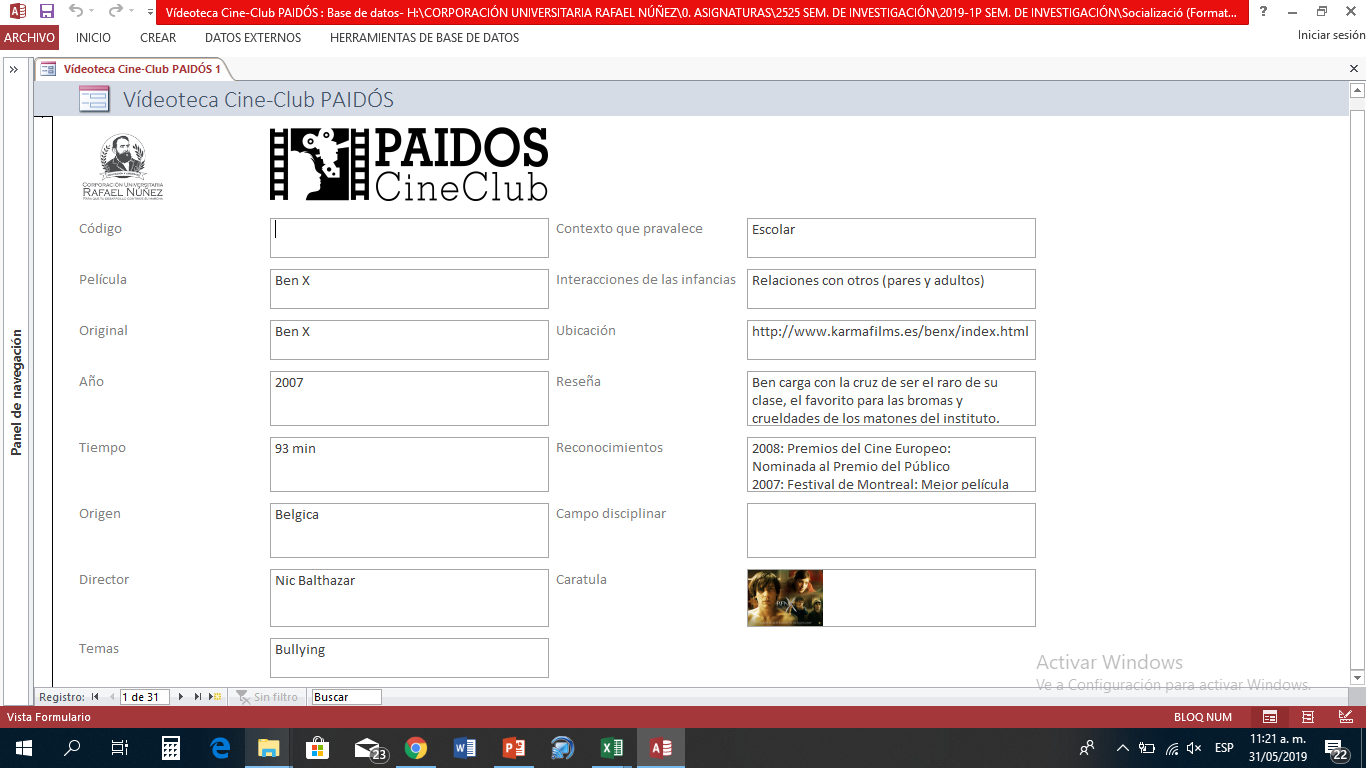 conclusiones
Referentes bibliográficos
10
Referentes bibliográficos
Álvarez-Gómez , M. (2006). Interacción padres-niño en el primer año de vida. En AEPap ed. Curso de Actualización Pediatrí (págs. 267-274). Madrid: Exlibris Ediciones. Obtenido de https://www.aepap.org/sites/default/files/interaccion.pdf
Betancour-Montoya, T. (2010). La interacción entre niños de 3 a 5 años durante los procesos de socialización. Manizales: Corporación Universitaria Lasallista. Recuperado el 28 de febrero de 2019, de http://repository.lasallista.edu.co/dspace/bitstream/10567/649/1/Interaccion_ninos_3_a_5_anos_procesos_de_socializacion.pdf
Chajin-Mendoza, O., Montes-Paredes, J., Julio-Castro, L., & Sabalza-Buelvas, A. (2014). Interacciones en el aula de inglés en instituciones educativas oficiales de Cartagena de Indias. Revista Hexágono Pedagógico, 1-12. Obtenido de file:///C:/Users/Karent%20C%C3%A9spedes/Downloads/474-Texto%20del%20art%C3%ADculo-1874-2-10-20170530.pdf
Hernández-Sampieri, R. (1991). Metodología de la investigación. Nueva York: McGraw Hill.
Oleron, P. (1987). El niño: su saber y su saber hacer. Madrid: Morata.
Ortega-Gálves, C. (2016). Interacción entre iguales. Madrid-España: Universidad de la Rioja. Obtenido de https://biblioteca.unirioja.es/tfe_e/TFE001189.pdf
Rodríguez-Buitrago, A. (2014). Relaciones intergeneracionales entre niños y adultos mayores de los colegios Gabriel García Márquez de Tunja y la Institución Técnica de Santacruz de Motavitá. Bogotá: Universidad Sergio Arboleda. Obtenido de https://repository.usergioarboleda.edu.co/bitstream/handle/11232/860/Relaciones%20intergeneracionales%20entre%20ni%C3%B1os%20y%20adultos%20mayores%20.pdf?sequence=2&isAllowed=y
Simarra-Obeso, R., Hernández-Escobar, L., Blanquiceth-Corena, M., & Julio-Marimon, C. (2016). Orientaciones didáctico-metodológicas para la estimulación del lenguaje a través de la literatura y las interacciones comunicativas. Cartagena: Corporación Universitaria Rafael Núñez.
11
[Speaker Notes: Es cualitativo porque lo que se busca es identificar sobre cómo son, de qué forma se dan las interacciones de los niños y niñas en diferentes contextos.]
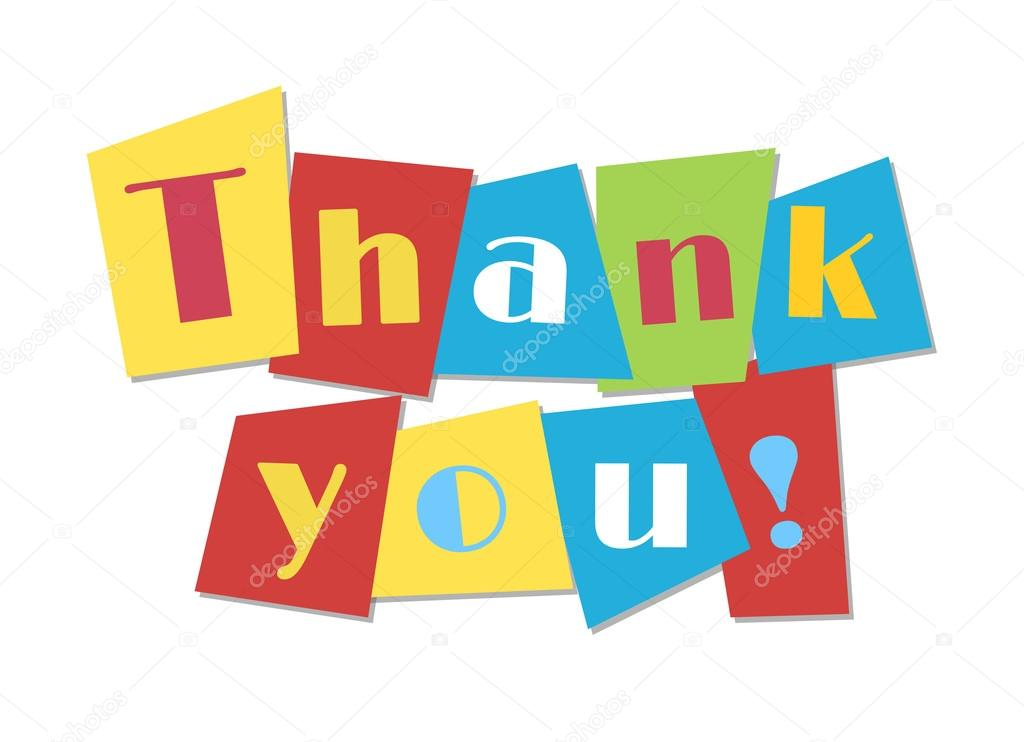 12
Resultados (análisis y discusión)
13
[Speaker Notes: Se clasificaron las películas atendiendo al criterio de resentar imágenes o diálogos en donde se evidencia las interacciones en los contextos.]